Using the jFed tool to experiment from zero to hero
Brecht Vermeulen

FGRE, July 11th, 2016
jFed
Framework for experimenting, monitoring, testing with
GENI racks
Fed4FIRE testbeds
Compatible testbeds in EU, Korea, Brazil, Japan, …
http://jfed.iminds.be
Tutorial
Starting simple
Going to advanced topics but still an easy user interface
Agenda:
Simple two-node experiment with latency 
Multi-rack experiment
Upscaling
Short overview of advanced features
Basic experiment
Setup
 100ms latency
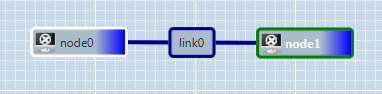 100ms latency 
Draw your topology in jFed
Chose the rack that has been assigned to you
Latency configuration
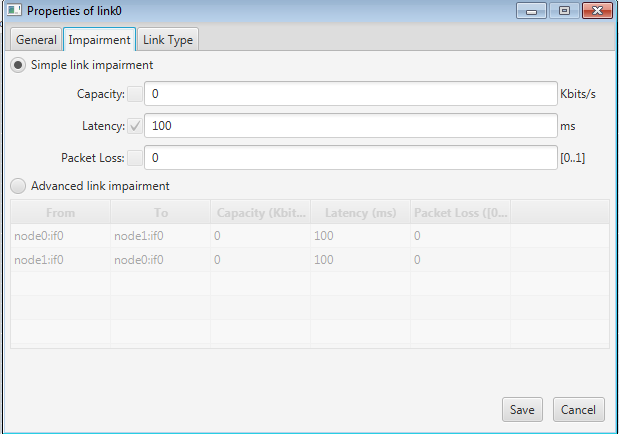 Login and ping
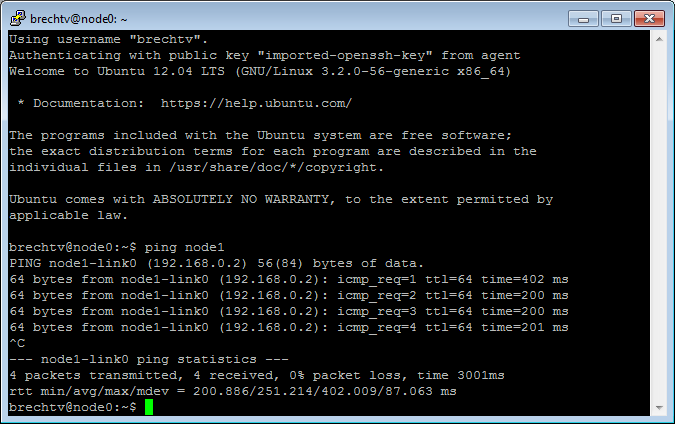 Install iperf on both nodes
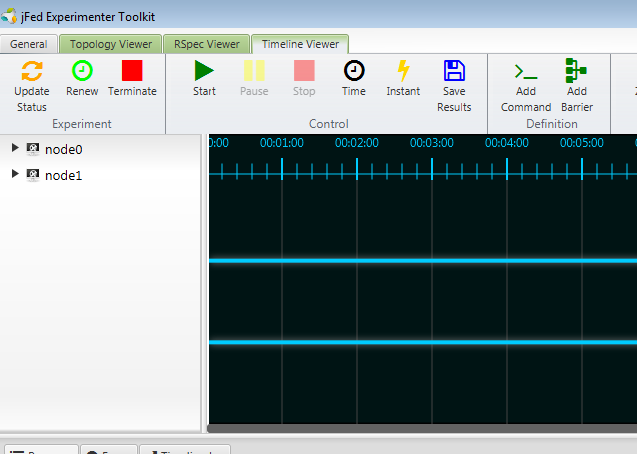 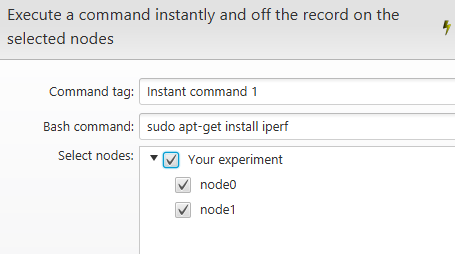 Learning more
Go back to the design mode (blue tab), and go to the rspec editor: you can also manually change things, save the RSpec, etc
If you right click a node and configure it, you can also select images
For XEN VMs you can configure RAM, extra disk, routable control IP. Also Exogeni can be selected under virtual machine and configured. (we will not start such an experiment)
Go to the running experiment (bottom green tab), in RSpec view and verify details on nodes, login, RSpec manifest
Information on options for a running node:
Node reload = reload the image for that node (=reformat the node)
Node info = detailed ssh info + interface info
Node reboot = simple reboot of the node
create image = will take an image of your node that you can use in new experiments (we won’t do this now)
Images
Even select them from other testbeds – instageni/emulab/cloudlab
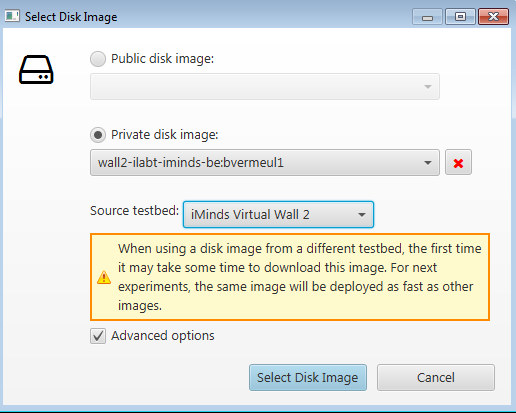 Info about the experiment on the node
Geni-get commands
wget http://doc.ilabt.iminds.be/ilabt-documentation/_downloads/geni-get-info.py
chmod u+x geni-get-info.py
./geni-get-info.py
Manage experiments
Verify on geni portal that your experiment is listed and verify the expiration date
Renew in jFed can extend this (for all slivers), or you can renew in the portal
In jFed, you can Edit ssh keys on the nodes if you want to add other users (‘edit ssh keys button’)
If you close jFed, or have created an experiment with another tool, you can ‘recover’ this experiment
In jFed you can share the experiment with other people in your project, to make others member of the slice and be able to recover it in jFed e.g.
Bind and unbind RSpec
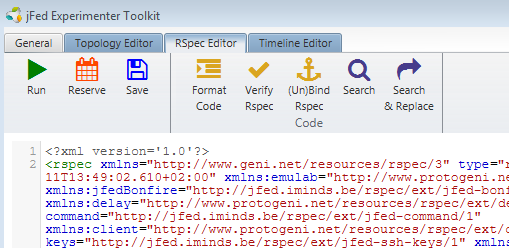 Permanent storage
Only on instageni/virtual wall/cloudlab
When a node is swapped in in your experiment, an NFS share will be mounted, which is accessible by all people in your subauthority/project.
This NFS share is mounted as /groups/wall2-ilabt-iminds-be/projectname/ (if you have a certificate from another authority than the Virtual Wall, the 2nd part will be different)
The nice thing is that:
the share is mounted automatically on all your nodes
the share is permanent, so after your experiment is done, the data will remain there
the share is shared with all people in your project
Note that this storage is only available per testbed, so it is not shared accross the testbeds.
Let’s break and reboot
Verify that eth0 is your control interface (where you are logged in)
Turn off: ‘ifconfig eth0 down’, your ssh connection will be lost
The next steps might not work for everyone, but you can try them:
Now, in jFed right click the node and click reboot
Right click and ‘show console’ to show you how it boots
After that you can access the node again
Terminate your experiment
That was your first experiment
If anything goes wrong, push bugreport button
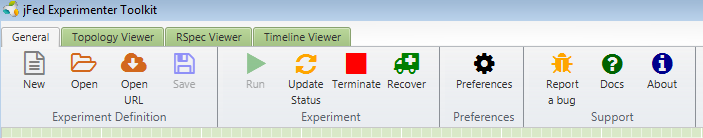 Multi-rack experiment
Topology: use wall1 and wall2
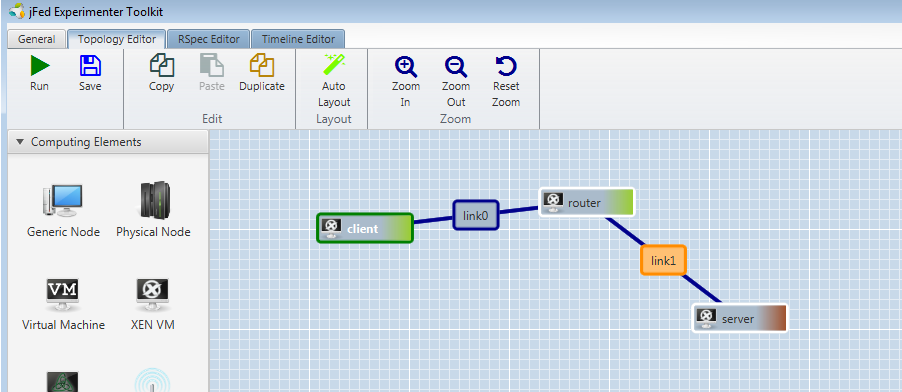 192.168.0.2
192.168.1.2
192.168.0.1
192.168.1.1
RACK 1
RACK 2
Route add –net 192.168.1.0/24 gw 192.168.0.2
ATTENTION: LINK IN RACK 1only used for XEN VMs !!!Spreads VMs over multiple hosts
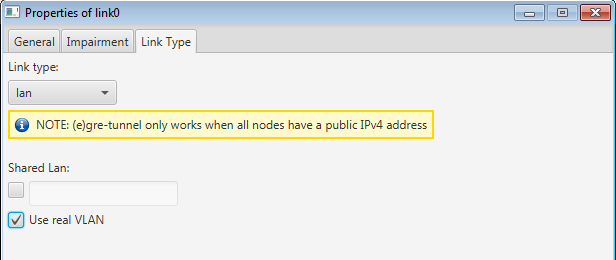 Upscale
Topology
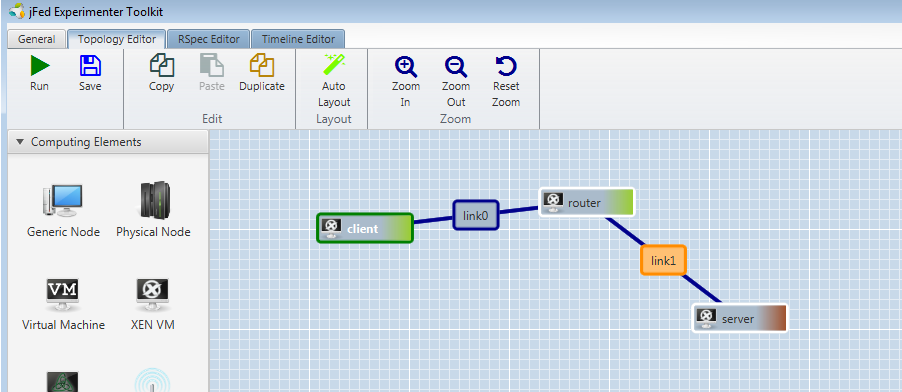 192.168.0.2
192.168.1.2
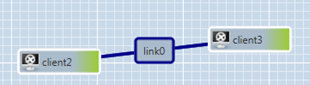 192.168.0.1
192.168.1.1
RACK 1
RACK 2
Route add –net 192.168.1.0/24 gw 192.168.0.2
Share the VLAN on client side
Right click green link
Chose unique name
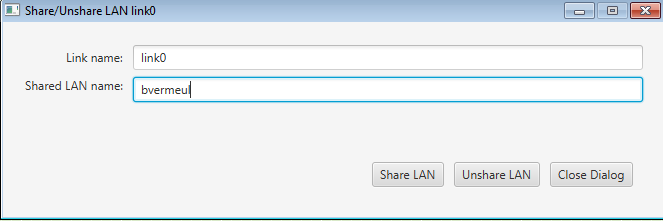 Define new experiment
Configure proper IP addresses
Configure shared lan name
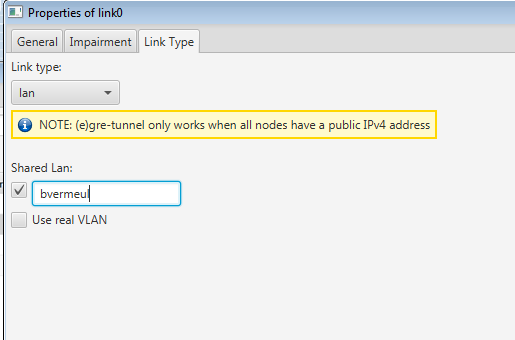 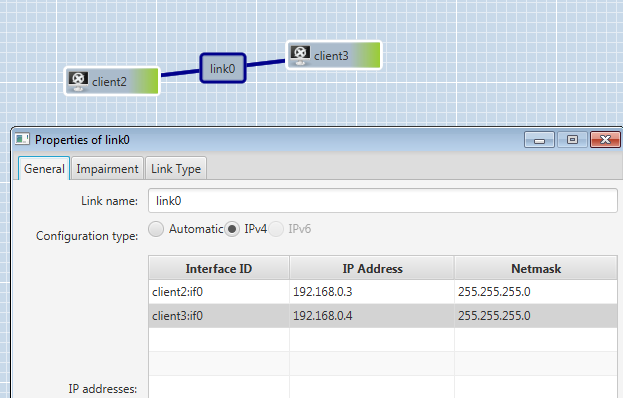 Verify that it pings and routes
Upscale further ?
Use the duplicate button in jFed
Use bash scripting to create RSpecs
Use geni-lib to make upscaled RSpecs
Connectivity: proxy
Connectivity test (also in bug report)
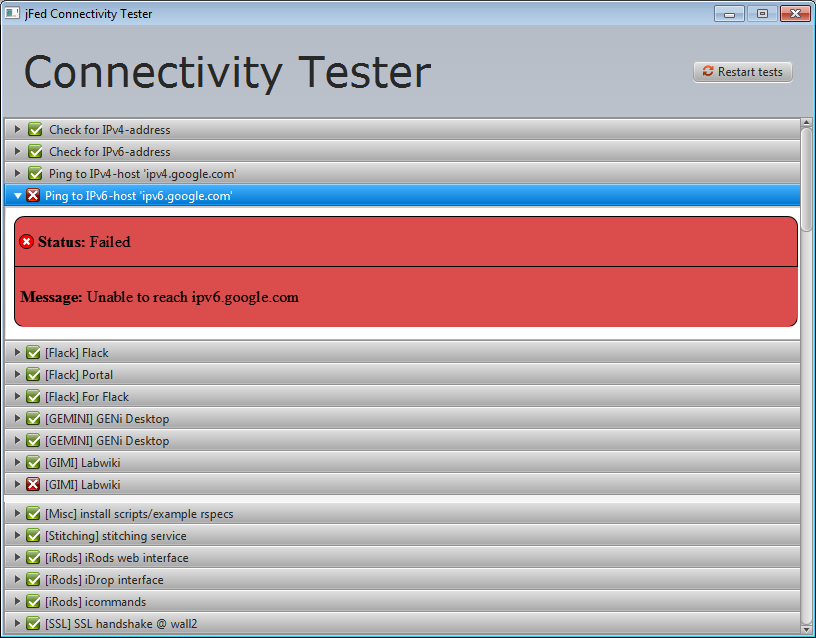 TCP ports and firewalls
12369, 12346, 11443, 8081, …
IPv6 for node access

= problems

First step: Detection (connectivity tester)
Second step: work around -> SSH proxy
SSH proxy (optional !)
For API calls
For SSH login
Automatic SSH agent for extra comfort
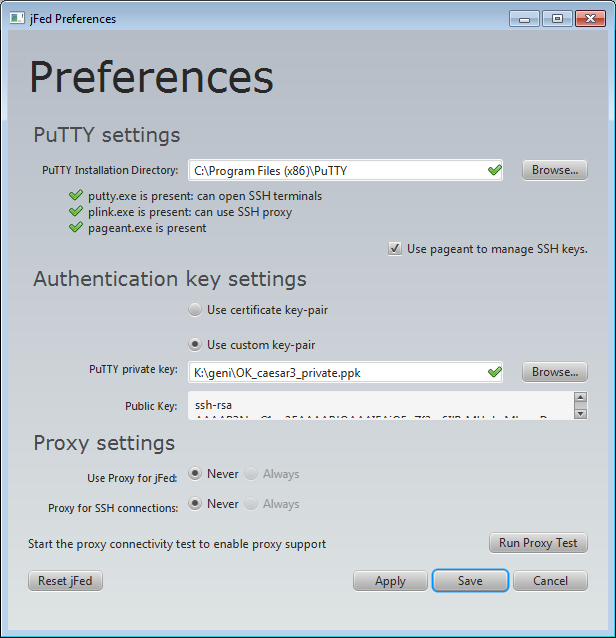 SSH proxy: only TCP 22
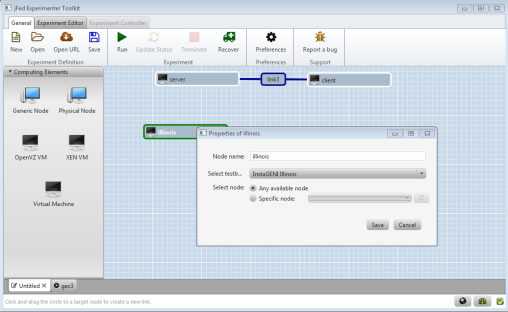 Virtual Wall Authority
IPv4
API calls
TCP 22
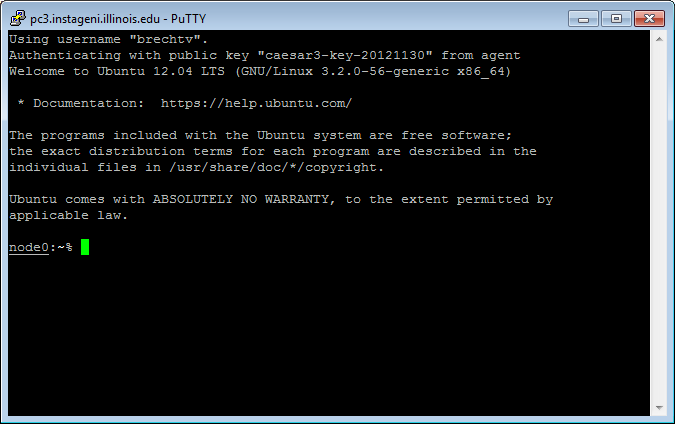 IPv4 SSH
TCP 22
Public SSH keys
of PEM cert
AMs, nodes, …
SSH gateway server
IPv4/IPv6
API calls
SSH login
Even private vpns connected to SSH gateway
International federation and connectivity
Layer 2 connectivity = stitching VLANs
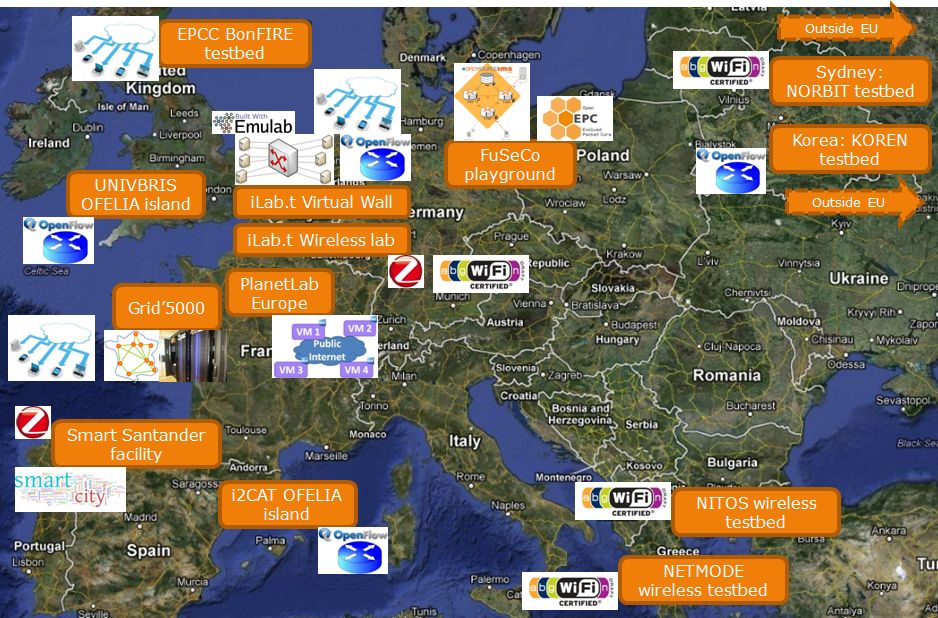 AUTOBAHN
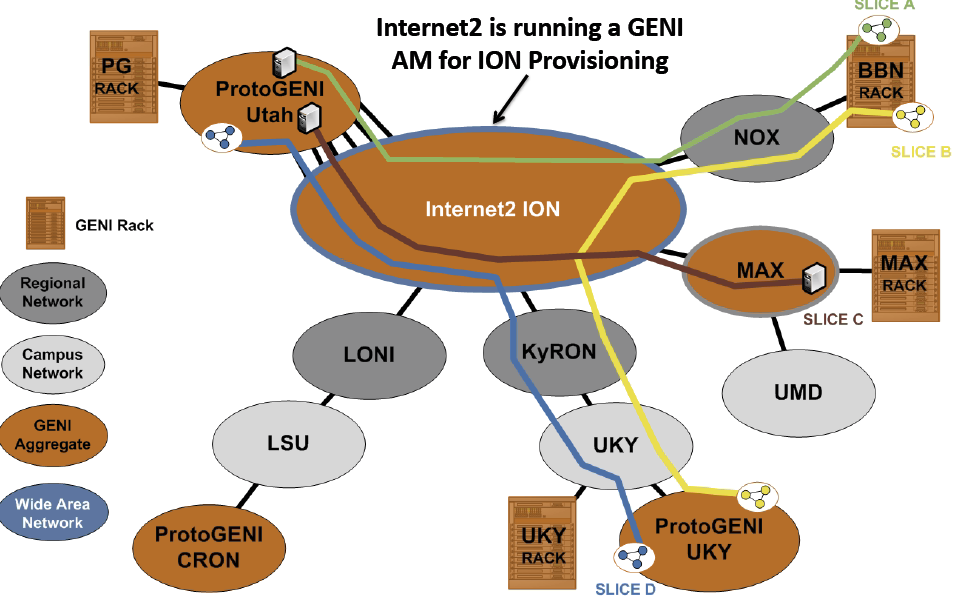 SDX
STATIC 
VLANS
Meshed L2 connections possible
SDX = software defined exchange
	eases connectivity (=exchange)
	VLAN translation needed + SDN functionality
Stitching workflow: iMinds to Illinois
1. Experimenter draws layer 2 link
Stitching Computation Service (SCS)
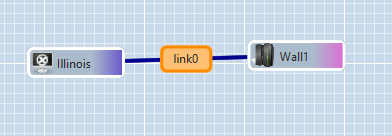 3. Tool contacts SCS
to know the path
and SCS sends back the path and workflow
(e.g. some networks can do VLAN translation)
2. and starts provisioning
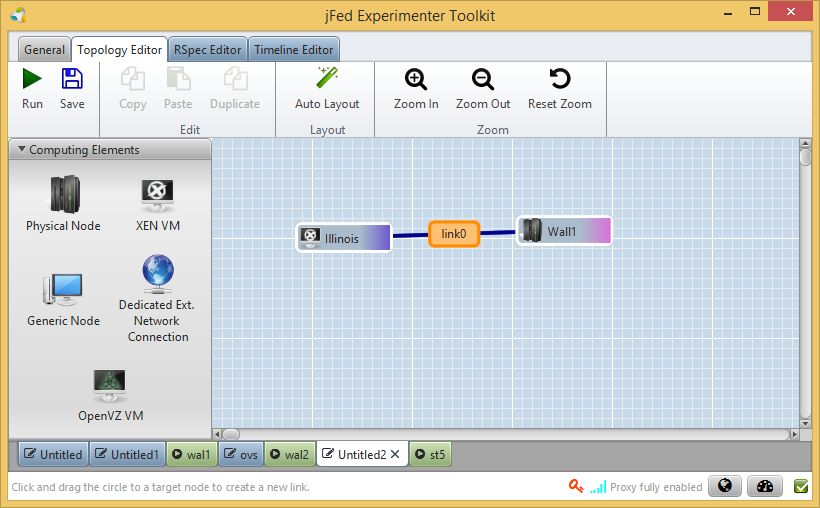 Wall1
Wall2
Geant
Internet2
Illinois
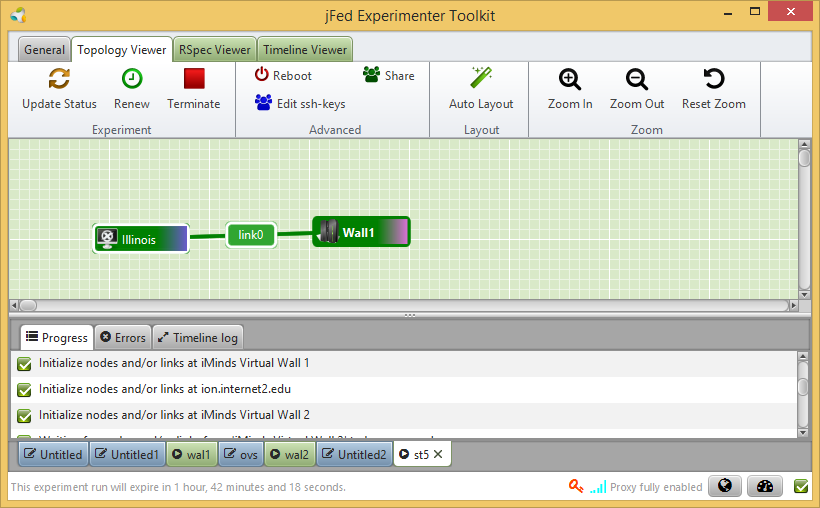 4. Tool provisions at all testbeds and networks
through the aggregate manager API
and negotiates the VLAN IDs
Wall1
Wall2
Geant
Internet2
Illinois
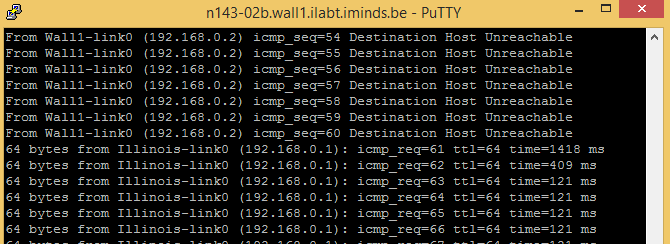 5. User logs in
and can ping
Preferences overview
Ssh authentication: add your own key
Proxy: in case of firewall problems or to access IPv6 nodes
Configure SCS
Testbed settings: exosm setting to chose the central exogeni broker or go to the specific rack controllers
Ssh agent forwarding to login from node to node automatically: login on a node, and then ssh to another IP address in your topology
Thanks for your attention !
http://jfed.iminds.be

Brecht.vermeulen@iminds.be

jfed-bugreports@intec.ugent.be